资管新规系列文件解读


尹楚钊  
2020年11月27日
1
信银理财有限责任公司
机构名称：
信银理财有限责任公司 （CITIC Wealth Management Co., Ltd.）
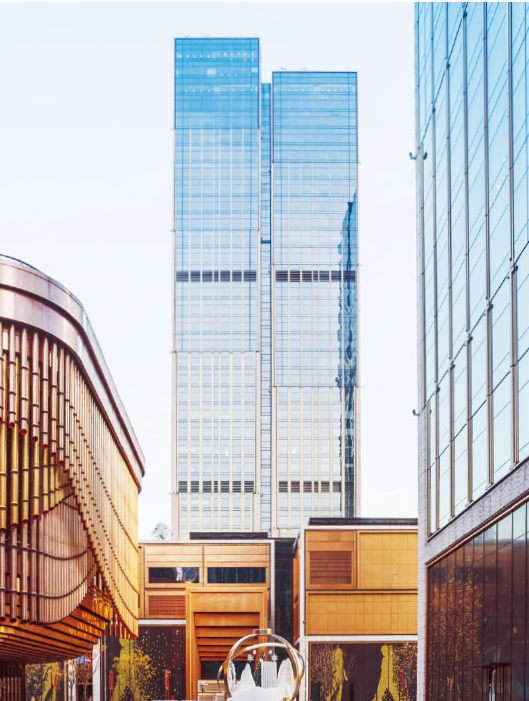 成立日期：
2020年7月1日
品牌标识：
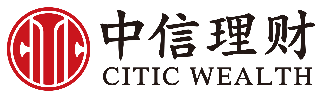 组织形式：
有限责任公司
公司地址：
上海市黄浦区中山东二路600号1幢35层、36层
注册资本：
50亿元人民币
（1）面向不特定社会公众公开发行理财产品,对受托的投资者财产进行投资和管理；
（2）面向合格投资者非公开发行理财产品,对受托的投资者财产进行投资和管理；
（3）理财顾问和咨询服务；
（4）经国务院银行业监督管理机构批准的其他业务。
股东及股权结构：
中信银行100%持股
业务范围：
2
目录
第一部分：新规前传
第二部分：新规概览
第三部分：新规影响
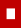 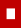 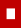 3
新规前传
1. 银行理财
在2007-2016的10年间，银行理财规模从0.53万亿迅猛增长到近30万亿，年均复合增长率达到49.2%。2018年末总规模达到32万亿，其中非保本理财规模22万亿。
改善银行收入结构。表外理财业务不占资本，中间业务收入，轻型银行战略；
帮助老百姓财富保值增值。丰富了投资选择，收益较高且稳定；
丰富社会融资结构。非标融资、信用债融资等是社会融资的重要组成部分。
银行理财资金规模与增速（单位：万亿元)
4
新规前传
2. 资管新规出台过程
核心目的是“三去一降一补”：去刚兑、去错配、去嵌套、降杠杆、补监管短板
2016年12月，人民银行会同中央编办、法制办、银监会、证监会、保监会、外汇局成立“统一资产管理产品标准规则”工作小组。
2017年2月22日，一行三会关于全面规范金融机构资管业务的指导意见的内审稿流传出来。
2017年11月17日，央行等五部委发布资管新规征求意见稿。
2018年4月27日，《关于规范金融机构资产管理业务的指导意见》正式稿出台，在打破刚性兑付、规范资金池、消除多层嵌套和通道、净值化管理等方面做出明确规定。
2018年7月20日，人民银行会同银保监会、证监会制定了《关于进一步明确规范金融机构资产管理业务指导意见有关事项的通知》，就过渡期内有关具体操作性问题进行了明确。同时，保监会发布了《商业银行理财业务监督管理办法（征求意见稿）》，向社会公开征求意见。
2018年9月28日，中国银保监会正式发布《商业银行理财业务监督管理办法》。
2018年10月19日，银保监会发布了《商业银行理财子公司管理办法（征求意见稿）》，向社会公开征求意见。
2018年12月2日，银保监会正式发布《商业银行理财子公司管理办法》。
5
目录
第一部分：新规前传
第二部分：新规概览
第三部分：新规影响
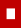 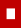 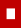 6
新规概览
资管新规 、理财新规、理财子公司管理办法的关系
资管新规是大资管行业的统一监管标准，大资管行业根本大法。
理财新规是资管新规的配套实施细则，专门针对银行理财业务制定，适用于银行尚未通过理财子公司开展理财业务的情形，监管尺度严格，对业务限制较多；
理财子公司管理办法根据资管新规和理财新规制定，适用于银行通过发起设立理财子公司开展业务的情形，体现了监管鼓励的发展方向，监管尺度比理财新规有所放松，给予了更大发展空间。
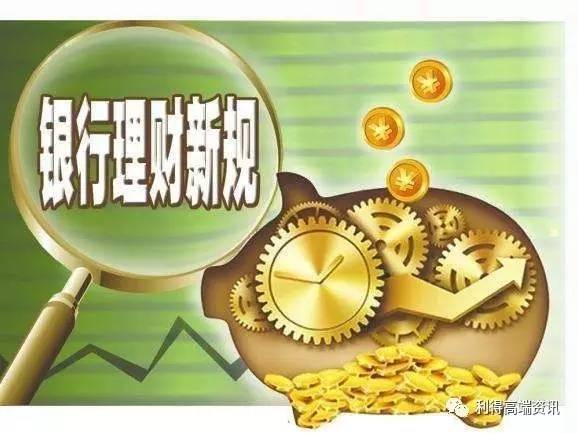 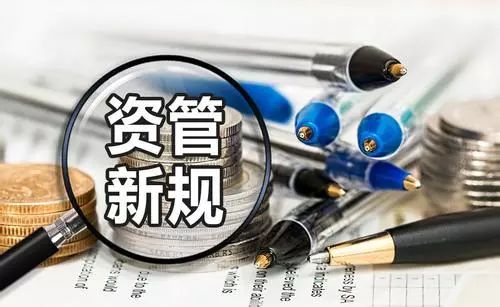 7
新规解读之一：资管新规概览
（一）产品端
一是破刚兑。禁止表内开展资管业务；产品从预期收益型转向净值型，按公允价值确定产品净值；客户“收益自享，风险自担”。
二是产品分类管理。根据募集方式不同，分为公募和私募产品；根据投资性质不同，分为固收（存款、债券等债权类资产>80%）、权益（股票、未上市股权等权益类资产>80%）、商品及金融衍生品和混合类产品。
三是第三方托管。应由具有托管资质的第三方机构独立托管；过渡期后(7月31日，人民银行发布通知，经多部门审慎研究决定，资管新规过渡期延长至2021年底),具有证券投资基金托管业务资质的银行（目前共27家）应当设立具有独立法人地位的子公司开展资管业务。
四是降杠杆。限制开放式、封闭式、公私募产品的杠杆比例（开放式公募为140%；封闭式公募和私募200%），规定固收类、权益类、商品及金融衍生品类、混合类产品的分级比例（优先级（含中间级）/劣后级：分别是3:1，1：1，2：1，2:1）。
五是严格信息披露要求。金融机构应当向投资者主动、真实、准确、完整、及时披露资产管理产品募集信息、资金投向、杠杆水平、收益分配、托管安排、投资账户信息和主要投资风险等内容。对于公募、私募产品，以及固收、权益、商品及金融衍生品和混合类产品的信息披露也提出专门要求。
8
新规解读之一：资管新规概览
（二）投资端
一是去多重嵌套，资管产品只能再投资一层资管产品，不能多层嵌套。
二是去期限错配，非标资产不能期限错配。封闭式产品期限不得低于90天。所投非标的终止日不得晚于封闭式产品的到期日或者开放式产品的最近一次开放日。
三是限制集中度，非标余额在任何时点均不得超过理财产品余额的35%或者商业银行上年报告披露总资产的4%；单只公募产品投资单只证券或者单只证券投资基金的市值不得超过该产品净资产的10%。
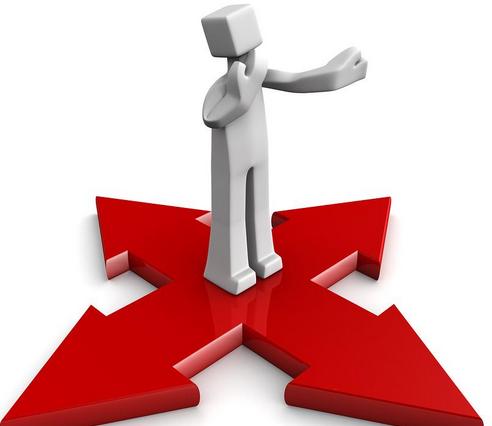 9
新规解读之一：资管新规概览
（三）存量问题处理
存量问题按照“新老划断”原则处理：主要按照7月20日《关于进一步明确规范金融机构资产管理业务指导意见有关事项的通知》
负债端：
1.老产品的整体规模必须控制在资管新规发布前（4月27日）存量产品的整体规模之内；
2.过渡期内封闭期在半年以上的定期开放式资产管理产品、银行现金管理类理财产品适用摊余成本计量。
投资端:
1.公募产品可以适当投资非标资产，但应当符合资管新规关于非标投资的期限匹配、限额管理、信息披露等监管规定；
2.老产品可以投资新资产，但所投资新资产的到期日不得晚于2020年底；
3.对于过渡期结束后难以消化的存量非标，可以转回银行资产负债表内，人民银行在宏观审慎评估（MPA）考核时将合理调整有关参数予以支持。同时，为解决表外回表占用资本问题，支持商业银行通过发行二级资本债补充资本。
4.对于因特殊原因难以回表的非标和过渡期后仍未到期的少量股权类资产，经金融监管部门同意后，金融机构可以合理妥善处理。
5.由金融机构自主制定整改计划，监管部门予以监督指导。
10
新规解读之二：“理财新规”概览
“理财新规”主要内容
“理财新规”与“资管新规”总体保持一致，但在部分条款上有所明确与调整：
一是明确投资范围和负面清单。理财不得直接或间接投资于本行或其他银行业金融机构发行的理财产品；明确ABN属于银行理财产品的可投资范围；
二是将公募理财产品的销售起点从目前的5万元调降至1万元；
三是进一步明确区分公募理财和私募理财的监管要求，对私募的监管强度有所减少。相对于公募理财，私募理财在压力测试、理财产品认购及赎回、信息披露等方面，所受到监管强度有所降低；
四是明确保本理财将归口结构性存款或其他存款管理；
五是明确银行公募理财产品可通过投资各类公募基金的方式，间接投资股票；
六是针对银行私募理财产品销售，增加24小时投资冷静期要求。
七是只能通过银行渠道代理销售理财产品。
11
新规解读之二：“理财新规”概览
“理财新规”主要内容
八是严格非标限额和集中度管理。非标余额在任何时点均不得超过理财产品净资产的35%，也不得超过商业银行上一年度审计报告披露总资产的4%；全部理财产品投资于单一机构及其关联企业的非标余额，不得超过理财产品发行银行资本净额的10%；
九是是严格压力测试要求。由专门的团队负责压力测试的实施与评估，该团队应当与投资管理团队保持相对独立。充分考虑理财产品的规模、投资策略、投资者类型等因素，审慎评估各类风险对理财产品的影响。针对压力情景、测试频率、事后检验、应急计划等提出具体要求。
十是严格新产品准入要求。理财产品由负责风险管理、法律合规、财务会计管理和消费者保护等相关职能部门进行审核，并获得董事会、董事会授权的专门委员会、高级管理层或者相关部门的批准。
12
新规解读之三：“理财子公司管理办法”概览
“理财子公司管理办法”在机构设立方面的主要规定
公司名称一般为“字号+理财+组织形式”。
理财子公司的注册资本应当为一次性实缴货币资本，最低金额为10亿元人民币或等值自由兑换货币。
“两参一控”：同一投资人及其关联方、一致行动人参股银行理财子公司的数量不得超过2家，或者控股银行理财子公司的数量不得超过1家。
监管机构受理理财子公司筹建申请4个月内，做出批准或不批准决定；筹建批文下发后6个月为筹建期；筹建完成后，控股股东提出开业申请后2个月是监管核准期；收到核准文件并领取金融许可证后，须在办理工商登记、领取营业执照后6个月内开业。
13
新规解读之三：“理财子公司管理办法”概览
“理财子公司管理办法”相比“理财新规”的主要差异
14
目录
第一部分：新规前传
第二部分：新规概览
第三部分：新规影响
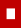 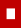 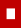 15
资管新规的影响：总论
资管新规出台后，将对我行资管业务产生显著影响，涉及产品端、资产端、风险管理、中后台、经营策略、体制机制等多个方面。
产品端
1
2
6
投资端
体制机制
3
5
4
风险管理
经营策略
中后台
16
资管新规的影响：行业分化
资管新规、理财新规、理财子公司办法
目前能提供理财产品的银行500多家
转型成功后能继续提供理财产品的银行只有100家
发展壮大的只有20家
按照二八法则
如何抓住市场分化后重新均衡的机会是关键
大鱼吃小鱼，快鱼吃慢鱼
17
资管新规的影响：长期向好
银行系资管主导市场，法律地位有望得到明确
1
目前，全球前20大资管机构中，半数为银行系资管，管理资产占比高达47%，远高于保险系和基金系等其他金融机构。理财子公司办法已经正式下发，我国银行资管的法律地位得到明确，直投范围将更加广阔，不必再通过各类“通道”和“嵌套”开展业务，银行资管综合化经营的基础更加坚实。
多层次资本市场前景广阔，银行资管迎来改革红利
2
随着资产管理行业的发展，银行理财客户的投资需求日益多元，正逐步从类存款的固定收益投资需求，转向包括权益、商品、衍生品等在内的复合型投资需求。资本市场类、组合投资类理财产品将成为下一阶段银行资管的重要增长点。
打破刚性兑付，打牢长期稳定发展基石
3
银行资管回归“受人之托，代人理财”本源，降低了银行资管行业风险，未来发展更注重专业能力的提升，有利于促进银行资管实现长期可持续发展。
18
谢谢
19